Southwire Company, LLC
Presented by Thomas Glenn
Where are they located?
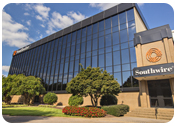 Carrollton, Georgia.
What do they do?
Southwire company is North Americas leading manufacturer of wire and cable used in the distribution and transmission of electricity.  
One in three new homes built in the United States contains wire made by Southwire.
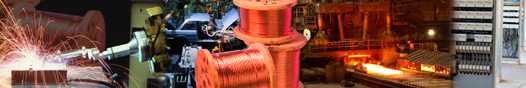 What service do the provide?
The company helps provide power through their products, their service and by helping empower their customers, employees and community.  
Southwire delivers power to millions of people around the world. The utility cable and building wire carry electricity to wherever it is needed. 
This would be classified and a Public Service.
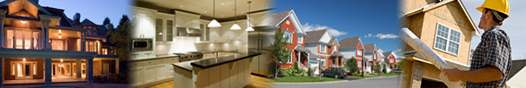 Corporate Structure Breakdown
They have four distinct divisions each of which focuses on a specific group of products and customers
The Energy Division sells a full line of low, medium and high-voltage cable products that move power from the generation source to buildings and homes. Customers include investor-owned utilities, rural electric cooperatives, municipalities, contractors and utility distributors.
The Electrical Division products distribute power inside homes and buildings.
The OEM Division (Original Equipment Manufacturing) sells wire and rod to customers who manufacture such products as automobile wiring harnesses, insect screening, transformers, electric motors, HVAC equipment, appliances and industrial equipment.
The SCR® Technologies Division (Southwire Continuous Rod) has been the technological leader in continuous cast copper and aluminum rod manufacturing since the 1960s. More than half of the continuous-casting copper rod capacity in the world uses our technology—which means most of the world’s copper wire passes through technology provided by Southwire.
Southwires Corporate Vision
At Southwire, our products deliver power, and so do our people. We will sustain our company in a fiercely competitive industry by believing in and supporting our employees, who in turn, will ensure our performance, exceeds that of our competitors by:
Building Worth 
Growing Green 
Living Well 
Giving Back 
Doing Right
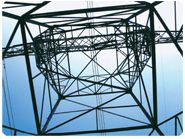